иллюстрации
Русские былины
В.Васнецов «Богатыри»
В.Васнецов «Витязь на распутье»
И. Репин «Садко»
И. Билибин «Вольга»
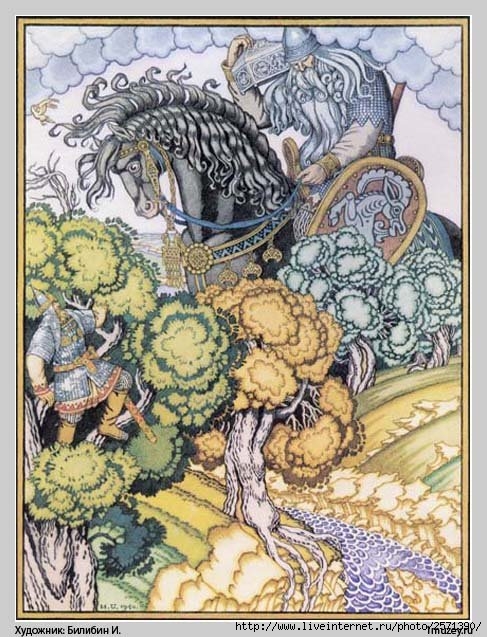 Николай Рерих
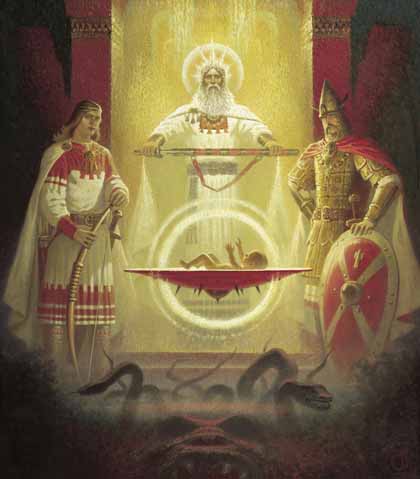 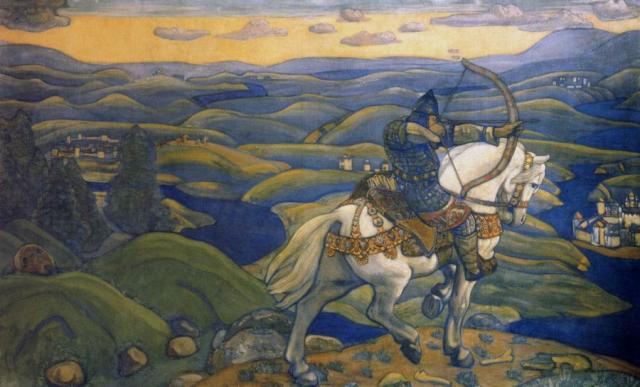 Искусство Палеха
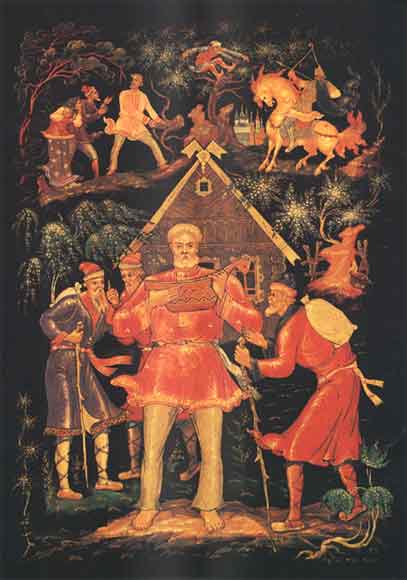 Врубель «Илья Муромец»
Иллюстрации к былинам